かわちマンドリーノ第９回定期演奏会プ ロ グ ラ ム
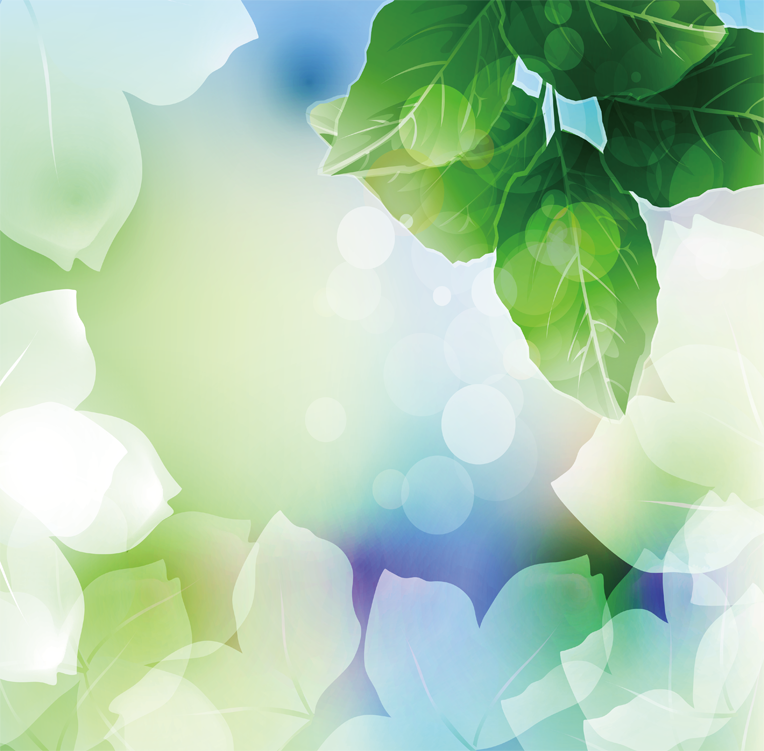 ２０２３年５月７日（日）

１３：３０開場　１４：００開演
八尾プリズム小ホール
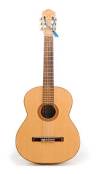 プログラム
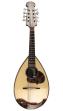 第一部
悪魔と天使　　　　　　　　     　                              　      　　　 　   
　　　
     桜舞い散る小径　　　　　　     　 　　　 　

     歌劇「椿姫」
作曲　　Henry Bert　                              　      　　　 　   
　　　
作曲　　武藤 理恵　 　　　 　

作曲　　Giuseppe Verdi　　　　　　　　　　　　　   編曲　　中川 信良
★★★　   休　　憩　　★★★
第二部
ララのテーマ　 　　　　　                   
                                               

                                                  
     ムーランルージュの歌　　　     
                                           　  
     
     Diamonds　　　　　　　        　                      　                                     　
　　　　　　　　　　　　　　       

     RuRu シャンソンカフェの夜 　 　
  
       
     シャンソン・メドレー
作曲　　Maurice Jarre             
編曲　　中川 信良

                                                  
作曲　　Georges Auric
編曲　　武藤 理恵
     
作曲　   奥居 香　                      　                                     　
編曲　   青山 涼

作曲　   湯浅 隆　吉田 剛士　
編曲　　御崎 恵  
       
編曲　　森安 浩司
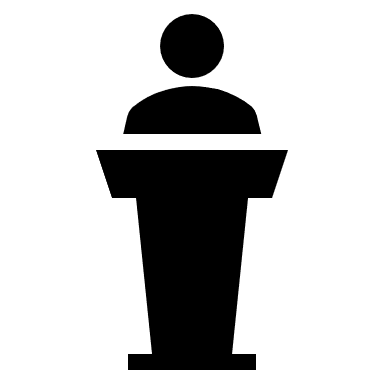 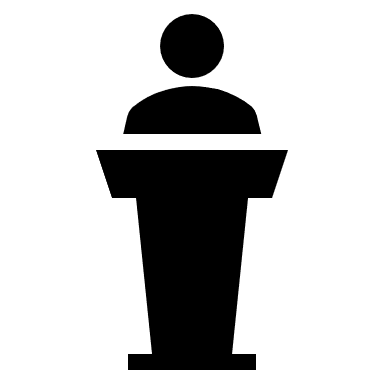 ごあいさつ
本日は「かわちマンドリーノ第９回定期演奏会」にご来場いただき、誠に有難く厚くお礼申し上げます。
　私たち「かわちマンドリーノ」は、高等学校のマンドリンクラブ卒業生の有志が平成12年（2000年）8月に合同練習を始めたのがきっかけで発足し、23年になります。発足当初は同窓生だけでの活動でしたが、現在ではマンドリンやギターの愛好者も加わり、メンバーの輪は広がっています。また、年齢構成も広範にわたり60代,70代もとても元気に活動しています。
　ここ３年コロナウイルス感染症の蔓延により、世の中少し明るさを失いました。このような時こそ楽しい音楽の出番ではと思います。本日の演奏会を通じて、かわちマンドリーノが持っているアンサンブルの力を皆様にお伝えし、お元気になっていただきたいと願っています。
　「かわちマンドリーノ」は、今後も日々の活動を円滑に行い、メンバー同士の絆を強くし、より説得力のある演奏を実現したく思います。
　どうぞ最後までごゆっくり、マンドリンとギターの魅力ある調べをお楽しみください。　　　　
　　　　　　　　　　　　　　　かわちマンドリーノ　会長　大　城　賢　吉
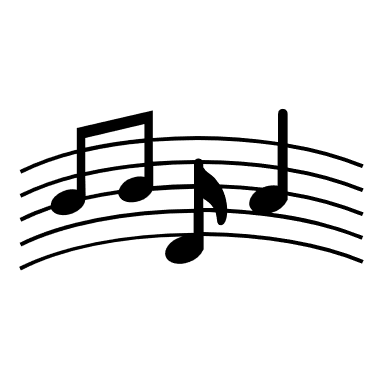 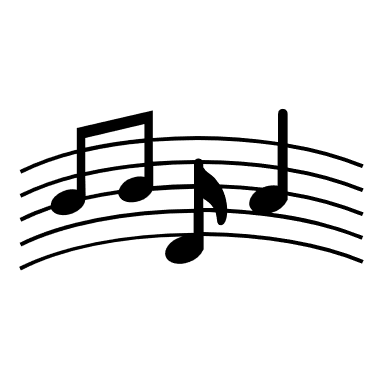 メンバー紹介
指揮者　　　　　 　　　武田 昭春

1stマンドリン　　　  ♪山田 美貴       植田 麻衣子      岡田 勢津子
　　　　　　　　    　　尾仲 志津子　 髙原 利子

2ndマンドリン    　　♪見村 藤代　    緒方 貴子         中川 由美子
　　　　　　　　    　　橋本 葉子　    丸尾 初枝

マンドラ　　　    　　♪宮﨑 一巳　    上田 雪子　      木村 京
　　　　　　　　    　　中西 一子

マンドセロ　　　  　　  阪本 恭子

ギター　　　　  　　  ♪篠﨑 裕子　    大石 咲枝　      北原 純子
　　　　　　　　    　　寺家 靖子　    三浦 美保　　　　　　　　
 　
司会　　　　　　　　　 福岡 雅子　　　　　　
　　　　　　　　　　　　　　　　　　　　　　　※  ♪：パートチーフ
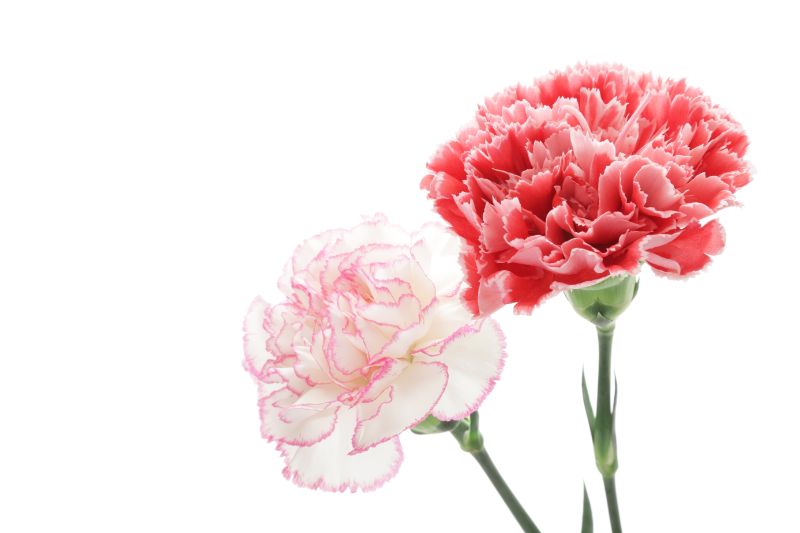 ただ今、団員募集中です。どのパートでもかまいません。
実際に練習風景をご覧になって実感してください。

　　練習日　：毎月第２日曜日
　　練習場所：柏原市大県４丁目１５－３５
　　　　　　　柏原市健康福祉センター　オアシス
　　　　　　　（近鉄大阪線　堅下駅下車　徒歩９分）　　　　　　　　　　　　　　　

詳しくはホームページでご確認ください。
                    http://mandolin.ikidane.com/
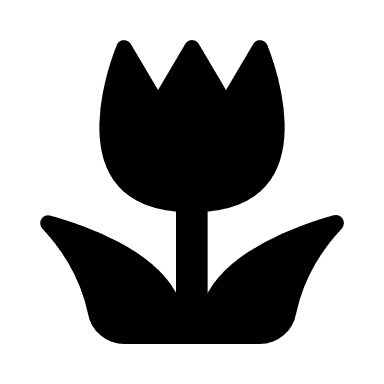 団員募集